8th Beatitude: 
Be Persecuted for Righteousness
[Speaker Notes: English: “poor in spirit”  These are people who know their spiritual needs and they cannot satisfy God on their own.  These people cry out to God and will get what they ask for.
Most religion: motivate people to do what they want.  Chr: tells your real need – that you cannot save yourself – and then get free grace.  That’s not normal way of motivating people]
ScriptureJohn 15:18-21
“If the world hates you, keep in mind that it hated me first.  If you belonged to the world, it would love you as its own.
[Speaker Notes: English: “poor in spirit”  These are people who know their spiritual needs and they cannot satisfy God on their own.  These people cry out to God and will get what they ask for.
Most religion: motivate people to do what they want.  Chr: tells your real need – that you cannot save yourself – and then get free grace.  That’s not normal way of motivating people]
As it is, you do not belong to the world, 
but I have chosen you out of the world.  That is why the world hates you.
[Speaker Notes: English: “poor in spirit”  These are people who know their spiritual needs and they cannot satisfy God on their own.  These people cry out to God and will get what they ask for.
Most religion: motivate people to do what they want.  Chr: tells your real need – that you cannot save yourself – and then get free grace.  That’s not normal way of motivating people]
Remember what I told you: ‘A servant is not greater than his master.’  If they persecuted me, they will persecute you also.
[Speaker Notes: English: “poor in spirit”  These are people who know their spiritual needs and they cannot satisfy God on their own.  These people cry out to God and will get what they ask for.
Most religion: motivate people to do what they want.  Chr: tells your real need – that you cannot save yourself – and then get free grace.  That’s not normal way of motivating people]
If they obeyed my teaching, they will obey yours also.  They will treat you this way because of my name, for they do not know the one who sent me.
[Speaker Notes: English: “poor in spirit”  These are people who know their spiritual needs and they cannot satisfy God on their own.  These people cry out to God and will get what they ask for.
Most religion: motivate people to do what they want.  Chr: tells your real need – that you cannot save yourself – and then get free grace.  That’s not normal way of motivating people]
8th Beatitude: 
Be Persecuted for Righteousness
[Speaker Notes: English: “poor in spirit”  These are people who know their spiritual needs and they cannot satisfy God on their own.  These people cry out to God and will get what they ask for.
Most religion: motivate people to do what they want.  Chr: tells your real need – that you cannot save yourself – and then get free grace.  That’s not normal way of motivating people]
Blessed are those who are persecuted because of righteousness, for theirs is the kingdom of heaven.
Blessed are you when people insult you, persecute you and falsely say all kinds of evil against you because of me.  Rejoice and be glad, because great is your reward in heaven...
A. Why are Christians here on Earth?

1. To know God and learn all kinds of truth
[Speaker Notes: 神經常以一件事來達成多重目標 – 在此展現了祂卓越的智慧]
2. To learn how to rely on God to deal with various kinds of people and situations

3. To help you see your deficiencies so you can grow
[Speaker Notes: English: “poor in spirit”  These are people who know their spiritual needs and they cannot satisfy God on their own.  These people cry out to God and will get what they ask for.
Most religion: motivate people to do what they want.  Chr: tells your real need – that you cannot save yourself – and then get free grace.  That’s not normal way of motivating people]
4. To learn from failures and adversities so we are wiser in the future

5. To earn responsibilities, position, and rewards in the afterlife which is eternal
[Speaker Notes: 神經常以一件事來達成多重目標 – 在此展現了祂卓越的智慧]
Persecutions help us to achieve all of these!
[Speaker Notes: 神經常以一件事來達成多重目標 – 在此展現了祂卓越的智慧]
Many bad things are not persecutions.
[Speaker Notes: Those who overcome such conflicts will grow in God]
Many bad things are not persecutions.

1. Sometimes they are just conflicts -- a chance to learn.
[Speaker Notes: Those who overcome such conflicts will grow in God]
Proverbs 27:17 -
As iron sharpens iron, so one person sharpens another.
[Speaker Notes: But with wisdom and kindness – some things can be said a certain way that could reduce the opposition and improve the other person’s willingness to listen

When someone is angry, he is not able to listen to you]
2. They’re our own mistakes
Moses killing an Egyptian (Exo. 2-3)
Abram going to Egypt (Gen. 12)
[Speaker Notes: 摩西殺死了一個埃及人，不得不逃到沙漠，結果他遇見了神 (出埃及記 2-3)
亞伯蘭因饑荒下埃及，對人們說謊關於他的妻子的事 (創世記 12)]
Moses killing an Egyptian (Exo. 2-3)
Uncontrolled anger
Ruined his chances of becoming ruler of Egypt
[Speaker Notes: 摩西殺死了一個埃及人，不得不逃到沙漠，結果他遇見了神 (出埃及記 2-3)
亞伯蘭因饑荒下埃及，對人們說謊關於他的妻子的事 (創世記 12)]
Abram going to Egypt (Gen. 12)
Just trying to survive
Almost lost his wife
[Speaker Notes: 摩西殺死了一個埃及人，不得不逃到沙漠，結果他遇見了神 (出埃及記 2-3)
亞伯蘭因饑荒下埃及，對人們說謊關於他的妻子的事 (創世記 12)]
But God used these to achieve His plans.  This is our hope as Christians.
[Speaker Notes: 摩西殺死了一個埃及人，不得不逃到沙漠，結果他遇見了神 (出埃及記 2-3)
亞伯蘭因饑荒下埃及，對人們說謊關於他的妻子的事 (創世記 12)]
Romans 8:28 - And we know that in all things God works for the good of those who love him, who have been called according to his purpose.
[Speaker Notes: Those who overcome such persecution will grow in God and be blessed by God.  Daniel is a great example of someone who stood up for God and was blessed with wisdom and favor]
Why doesn’t God prevent us from making costly bad decisions?
[Speaker Notes: Those who overcome such persecution will grow in God and be blessed by God.  Daniel is a great example of someone who stood up for God and was blessed with wisdom and favor]
The interview of a successful businessman…
[Speaker Notes: Those who overcome such persecution will grow in God and be blessed by God.  Daniel is a great example of someone who stood up for God and was blessed with wisdom and favor]
Failure is the key to success.  You learn from your failures so you can become successful.
[Speaker Notes: Those who overcome such persecution will grow in God and be blessed by God.  Daniel is a great example of someone who stood up for God and was blessed with wisdom and favor]
We learn more by going through difficulties and failures than by being in smooth sailing.
[Speaker Notes: 神經常以一件事來達成多重目標 – 在此展現了祂卓越的智慧]
Proverbs 24:16 -
For though the righteous fall seven times, they rise again, but the wicked stumble when calamity strikes.
[Speaker Notes: Those who overcome such persecution will grow in God and be blessed by God.  Daniel is a great example of someone who stood up for God and was blessed with wisdom and favor]
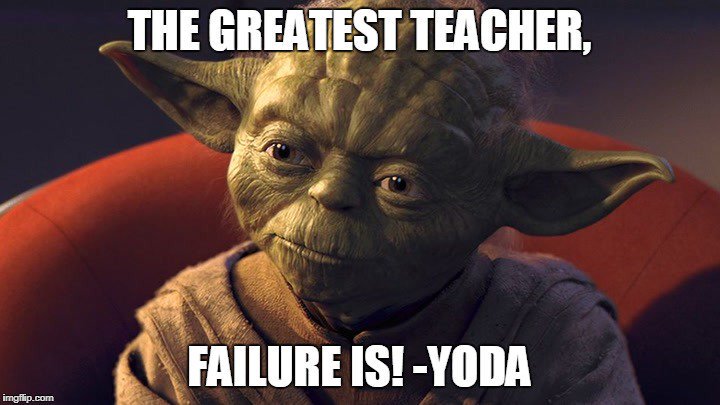 One of the most important skills we can teach our children is how to face and deal with failures.
[Speaker Notes: Those who overcome such persecution will grow in God and be blessed by God.  Daniel is a great example of someone who stood up for God and was blessed with wisdom and favor]
In Japan, suicide is the leading cause of death for children aged 10-19.
[Speaker Notes: Those who overcome such persecution will grow in God and be blessed by God.  Daniel is a great example of someone who stood up for God and was blessed with wisdom and favor]
3. A test or a learning opportunity from God
- Sacrifice of Issac (Gen. 22)
[Speaker Notes: Those who overcome such persecution will grow in God and be blessed by God.  Daniel is a great example of someone who stood up for God and was blessed with wisdom and favor]
God knows Abraham’s heart, but He needs to show it to Abraham and others.
[Speaker Notes: Those who overcome such persecution will grow in God and be blessed by God.  Daniel is a great example of someone who stood up for God and was blessed with wisdom and favor]
4. Sometimes they are misunderstandings used by devil to sow division.
So do not spread rumors.  Seek proof first.  Speak the truth in love.
5. A chance for God to do great things
- Joseph going down to Egypt (Gen. 37-50)
[Speaker Notes: English: “poor in spirit”  These are people who know their spiritual needs and they cannot satisfy God on their own.  These people cry out to God and will get what they ask for.
Most religion: motivate people to do what they want.  Chr: tells your real need – that you cannot save yourself – and then get free grace.  That’s not normal way of motivating people]
Sources of persecution:
Devil
People*
[Speaker Notes: 魔鬼想要減少返回神的人數]
1. Devil wants to hinder our growth, our love for others, our work for God…
[Speaker Notes: 魔鬼想要減少返回神的人數]
Beatitudes: How We Should Live…
2. Those who like darkness do not like light to be shone on them
3. People resist us out of their own self interests, greed, jealousy, pride…
Remember a few things:

1. No matter what happens, God’s command for us to love others is unconditional.
[Speaker Notes: English: “poor in spirit”  These are people who know their spiritual needs and they cannot satisfy God on their own.  These people cry out to God and will get what they ask for.
Most religion: motivate people to do what they want.  Chr: tells your real need – that you cannot save yourself – and then get free grace.  That’s not normal way of motivating people]
Matthew 5:43-45 - Jesus said, “You have heard that it was said, ‘Love your neighbor and hate your enemy.’ But I tell you, love your enemies and pray for those who persecute you,


that you may be children of your Father in heaven. He causes his sun to rise on the evil and the good, and sends rain on the righteous and the unrighteous.
[Speaker Notes: English: “poor in spirit”  These are people who know their spiritual needs and they cannot satisfy God on their own.  These people cry out to God and will get what they ask for.
Most religion: motivate people to do what they want.  Chr: tells your real need – that you cannot save yourself – and then get free grace.  That’s not normal way of motivating people]
that you may be children of your Father in heaven. He causes his sun to rise on the evil and the good, and sends rain on the righteous and the unrighteous.
[Speaker Notes: English: “poor in spirit”  These are people who know their spiritual needs and they cannot satisfy God on their own.  These people cry out to God and will get what they ask for.
Most religion: motivate people to do what they want.  Chr: tells your real need – that you cannot save yourself – and then get free grace.  That’s not normal way of motivating people]
Romans 12:14 – 
Bless those who persecute you; bless and do not curse.
2. In many cases, what they really hate is God and truth, and not us personally.
John 15:21 - They will treat you this way because of my name, for they do not know the one who sent me.
[Speaker Notes: English: “poor in spirit”  These are people who know their spiritual needs and they cannot satisfy God on their own.  These people cry out to God and will get what they ask for.
Most religion: motivate people to do what they want.  Chr: tells your real need – that you cannot save yourself – and then get free grace.  That’s not normal way of motivating people]
3. Our real enemy is the devil, not the people it uses to persecute us.
4. We need to have mercy for those who hurt you because they are not happy.  They do the work of the devil and do not get God’s blessings.
[Speaker Notes: English: “poor in spirit”  These are people who know their spiritual needs and they cannot satisfy God on their own.  These people cry out to God and will get what they ask for.
Most religion: motivate people to do what they want.  Chr: tells your real need – that you cannot save yourself – and then get free grace.  That’s not normal way of motivating people]
Matthew 6:15 -
If you do not forgive others their sins, your Father will not forgive your sins.
Don’t abandon the first seven beatitudes because of the persecution you face
[Speaker Notes: So you don’t fall into the traps again.  Many Christians do this so be careful]
6. God is with you in all of these persecutions and suffering…
[Speaker Notes: English: “poor in spirit”  These are people who know their spiritual needs and they cannot satisfy God on their own.  These people cry out to God and will get what they ask for.
Most religion: motivate people to do what they want.  Chr: tells your real need – that you cannot save yourself – and then get free grace.  That’s not normal way of motivating people]
2 Cor. 12:9-10 - But He said to me, “My grace is sufficient for you, for my power is made perfect in weakness.”  Therefore I will boast all the more gladly about my weaknesses, 


so that Christ’s power may rest on me.  That is why, for Christ’s sake, I delight in weaknesses, in insults, in hardships, in persecutions, in difficulties. For when I am weak, then I am strong.
[Speaker Notes: English: “poor in spirit”  These are people who know their spiritual needs and they cannot satisfy God on their own.  These people cry out to God and will get what they ask for.
Most religion: motivate people to do what they want.  Chr: tells your real need – that you cannot save yourself – and then get free grace.  That’s not normal way of motivating people]
so that Christ’s power may rest on me.  That is why, for Christ’s sake, I delight in weaknesses, in insults, in hardships, in persecutions, in difficulties. For when I am weak, then I am strong.
[Speaker Notes: English: “poor in spirit”  These are people who know their spiritual needs and they cannot satisfy God on their own.  These people cry out to God and will get what they ask for.
Most religion: motivate people to do what they want.  Chr: tells your real need – that you cannot save yourself – and then get free grace.  That’s not normal way of motivating people]
7. Many times God will use the persecution we face to bless us and others.
[Speaker Notes: Parking lot]
Romans 8:28 - And we know that in all things God works for the good of those who love him, who have been called according to his purpose.
[Speaker Notes: Parking lot]
Joseph going down to Egypt (Gen. 37-50)
Earned great honor
Saved the Israeli civilization
[Speaker Notes: Parking lot]
8. Our rewards in Heaven is great
[Speaker Notes: 所以即使我們因為順從神而受到迫害，我們還是應該努力過基督徒的生活。  We will also get “blessings” from God while on Earth, but it may not always be financial blessings.]
Revelations 2:10 - Do not be afraid of what you are about to suffer. I tell you, the devil will put some of you in prison to test you,
[Speaker Notes: English: “poor in spirit”  These are people who know their spiritual needs and they cannot satisfy God on their own.  These people cry out to God and will get what they ask for.
Most religion: motivate people to do what they want.  Chr: tells your real need – that you cannot save yourself – and then get free grace.  That’s not normal way of motivating people]
and you will suffer persecution for ten days. Be faithful, even to the point of death, and I will give you life as your victor’s crown.
[Speaker Notes: English: “poor in spirit”  These are people who know their spiritual needs and they cannot satisfy God on their own.  These people cry out to God and will get what they ask for.
Most religion: motivate people to do what they want.  Chr: tells your real need – that you cannot save yourself – and then get free grace.  That’s not normal way of motivating people]
Luke 19:17 -
Glory of eternity >> sacrifices in earthly life

Today: a piece of silver
Eternity: Ruling over cities
9. God will enforce the final justice, and so don’t be frustrated when you don’t see rewards or punishments immediately
[Speaker Notes: English: “poor in spirit”  These are people who know their spiritual needs and they cannot satisfy God on their own.  These people cry out to God and will get what they ask for.
Most religion: motivate people to do what they want.  Chr: tells your real need – that you cannot save yourself – and then get free grace.  That’s not normal way of motivating people]
Romans 12:19 - Do not take revenge, my dear friends, but leave room for God’s wrath, for it is written: “It is mine to avenge; I will repay,” says the Lord.
[Speaker Notes: English: “poor in spirit”  These are people who know their spiritual needs and they cannot satisfy God on their own.  These people cry out to God and will get what they ask for.
Most religion: motivate people to do what they want.  Chr: tells your real need – that you cannot save yourself – and then get free grace.  That’s not normal way of motivating people]
2 Peter 3:9 - The Lord is not slow in keeping His promise, as some understand slowness. Instead He is patient with you, not wanting anyone to perish, but everyone to come to repentance.
[Speaker Notes: English: “poor in spirit”  These are people who know their spiritual needs and they cannot satisfy God on their own.  These people cry out to God and will get what they ask for.
Most religion: motivate people to do what they want.  Chr: tells your real need – that you cannot save yourself – and then get free grace.  That’s not normal way of motivating people]
When you are persecuted for living a godly life or doing God’s work – Congratulations!
[Speaker Notes: English: “poor in spirit”  These are people who know their spiritual needs and they cannot satisfy God on their own.  These people cry out to God and will get what they ask for.
Most religion: motivate people to do what they want.  Chr: tells your real need – that you cannot save yourself – and then get free grace.  That’s not normal way of motivating people]
Matthew 25:23 -
His master replied, ‘Well done, good and faithful servant! You have been faithful with a few things;
[Speaker Notes: English: “poor in spirit”  These are people who know their spiritual needs and they cannot satisfy God on their own.  These people cry out to God and will get what they ask for.
Most religion: motivate people to do what they want.  Chr: tells your real need – that you cannot save yourself – and then get free grace.  That’s not normal way of motivating people]
I will put you in charge of many things. Come and share your master’s happiness!’
[Speaker Notes: English: “poor in spirit”  These are people who know their spiritual needs and they cannot satisfy God on their own.  These people cry out to God and will get what they ask for.
Most religion: motivate people to do what they want.  Chr: tells your real need – that you cannot save yourself – and then get free grace.  That’s not normal way of motivating people]
When the Master judged the servant, He said, “You good and faithful servant” instead of “You smart and
hardworking servant.”
He was praising the servant for his heart, not for his abilities or achievements.
Our life is a test.  Our heart (intentions) is what God cares and judges the most.
How we face persecution is one of those tests of our hearts.
When we face persecutions:
Don’t lose faith & give up
Forgive those persecutors
Beatitudes show us the keys to blessings in this life and rewards and greatness in the afterlife.
Let us support each other and strive to be great in the Kingdom of God.
Beatitudes:Roadmap to Heaven and Happiness